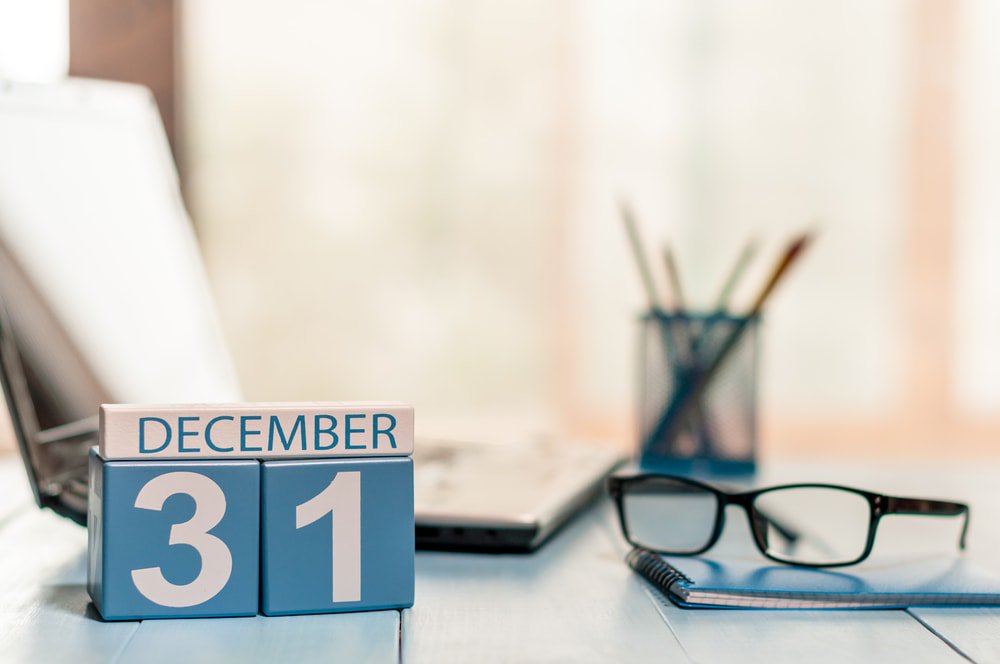 `
“GST ANNUAL RETURN”
CA Rishabh AggarwalEmail: rishabhagg.ca@gmail.comMobile: +91-9654264464
Overview of GSTR-9
GSTR 9/9A is an annual return to be filed once in a year by the registered taxpayers under GST including those registered under composition levy scheme.
 It consists of details regarding the supplies made and received during the year under different tax heads i.e. CGST, SGST and IGST.
 It consolidates the information furnished in the monthly/quarterly returns during the year.
About Form GSTR-9
Total parts ?
Part – I		   (Basic Details )
Part – II (Details of Outward and inward supplies declared made the financial year)
Points to be noted
It is mandatory to file all your FORM GSTR-1 and FORM  GSTR-3B for the FY 2017-18 before filing this return.The  details for the period between July 2017 to March 2018 are  to be provided in this return.
It may be noted that additional liability for the FY 2017-18  not declared in FORM GSTR-1 and FORM GSTR-3B may  be declared in this return. However, taxpayers cannot claim  input tax credit unclaimed during FY 2017-18 through this  return.
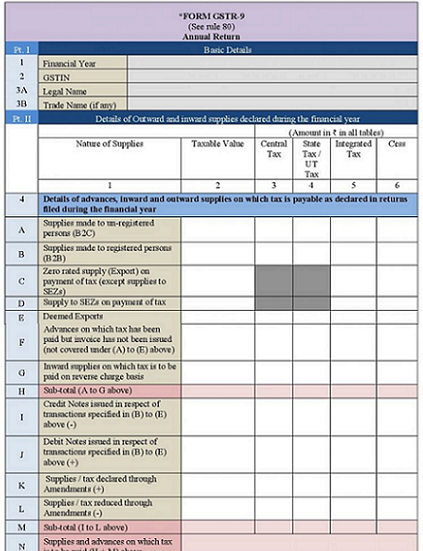 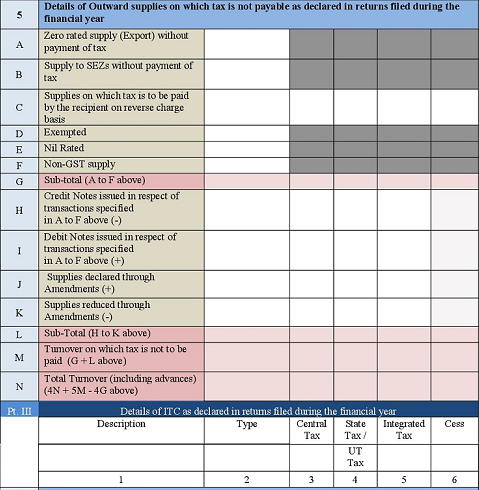 Part – III(Details of ITC as declared in returns filed during for the financial year)
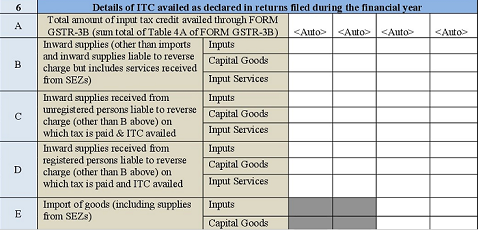 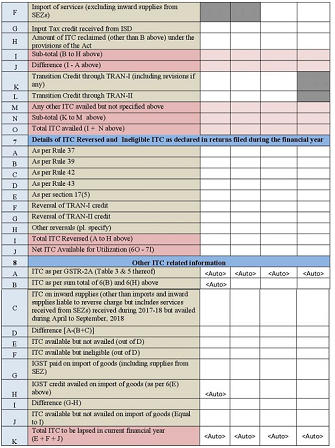 Part IV
Details of tax paid as declared in returns filed during the financial year
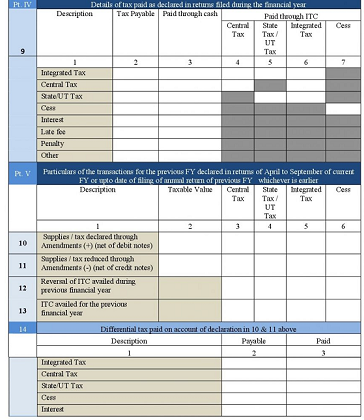 Part V (Particulars of the transactions for the previous FY declared in returns of April to September of current FY or upto date of filing of annual return of previous FY whichever is earlier)
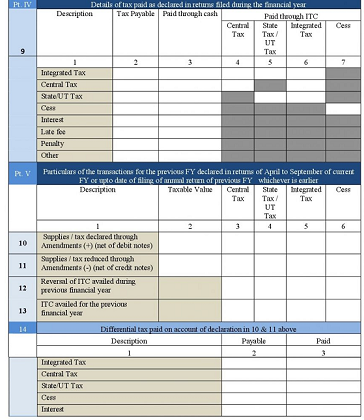 Part VI(Other Information)
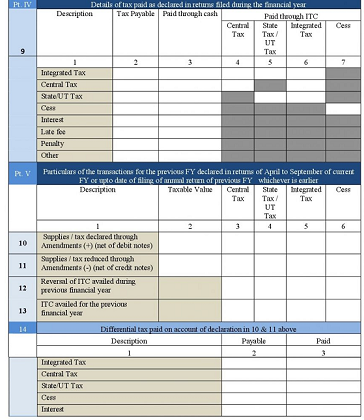 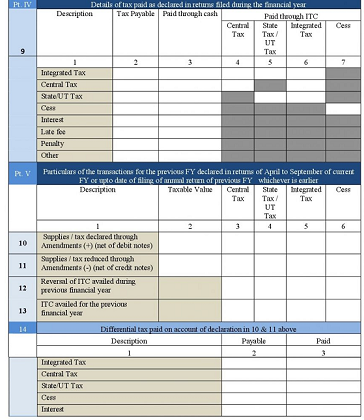 Analysis
Issues
GSTR – 3B and GSTR – 1 is not matching with Books – What to do ?

Exempted supply, Nil Rated and Non GST supply had not mentioned while filling GSTR – 1 and GSTR – 3B – what to do ?

Blockage of credit u/s 17(5) not entered in 3B ?
Issues
ITC availed via GSTR – 3B Reco for FY 2017- 18 with GSTR – 2A ?

GSTR – 3B bifurcation with Input goods / Input Services / Capital Goods ?

Inward supplies from composition dealers, deemed supply from job workers etc. are required to be reported separately while filling Annual return.
Issues
HSN wise details for inward supplies was not required to be reported in GSTR-3B but the same details have to mentioned in Annual return.

It appears that any additional liability arising out of error/omission in GSTR-1 and GSTR-3B cannot be paid at the time of filing annual return.
FAQs
FAQs
Is it mandatory  to file Form  GSTR-9  - Yes,  it’s mandatory to file  Form GSTR-9 for normal  taxpayers who are filing  GSTR-1/3B.

Do a Registered  Person need to  file Form GSTR-9  or Form GSTR-  9A  - The period during which the taxpayer  remained as composition taxpayer,  Form GSTR-9A is required to be filed.  And, for period for which the taxpayer  is registered as normal taxpayer,  Form GSTR-9 is required to be filed.

If registration got  cancelled in the  financial year. Is  it required to file  Form GSTR-9 - Yes, the annual return needs to  be filed even if the taxpayer has  got his registration cancelled  during the said financial year.
FAQs
Form GSTR-9  return is required  to be filed at entity  level or GSTIN  level - Form GSTR-9 return is  required to be filed at GSTIN  level i.e. for each registration.


 Can RP edit auto populated data  from filed Form  GSTR-1 and GSTR- 3B in Form GSTR-9 - Yes, you can edit auto-populated  data from filed Form GSTR-1  and GSTR-3B in Form GSTR-9,  except ITC as per 3B, ITC as  per 2A and details of tax paid.
FAQs
Will consolidated  summary of Form  GSTR-1/3B be made  available for the  returns filed during  the financial year - Yes. Consolidated summary of  all filed Form GSTR-1/3B  statement for the relevant  financial year is available for  download in PDF format.

What happens after COMPUTED LIABILITIES button is  clicked - After COMPUTE LIABILITIES button is  clicked, details provided in various tables  are processed on the GST Portal at the back  end and Late fee liabilities, if any, are  computed. Late fee is calculated, if there is  delay in filing of annual return beyond due  date
FAQs
Is there any option  to make payment (if  applicable) in Form  GSTR-9? - .Any additional  payment can be made using Form GST  DRC-3 functionality only through  utilization from Electronic Cash Ledger.

In Form GSTR-9, can  additional liability  not reported earlier  in Form GSTR-3B be  declared - Yes, additional liability not reported  earlier at the time of filing Form GSTR-  3B can be declared in Form GSTR-9.The  additional liability so declared in Form  GSTR-9 are required to be paid through  Form GST DRC-03.
FAQs
Can we claim or  report any  unclaimed ITC  through Annual  Return? - No. we cannot  claim ITC through  Form GSTR-9.


Can we revise  Form GSTR-9  return after  filing - No, we cannot revise  Form GSTR-9  return after filing.
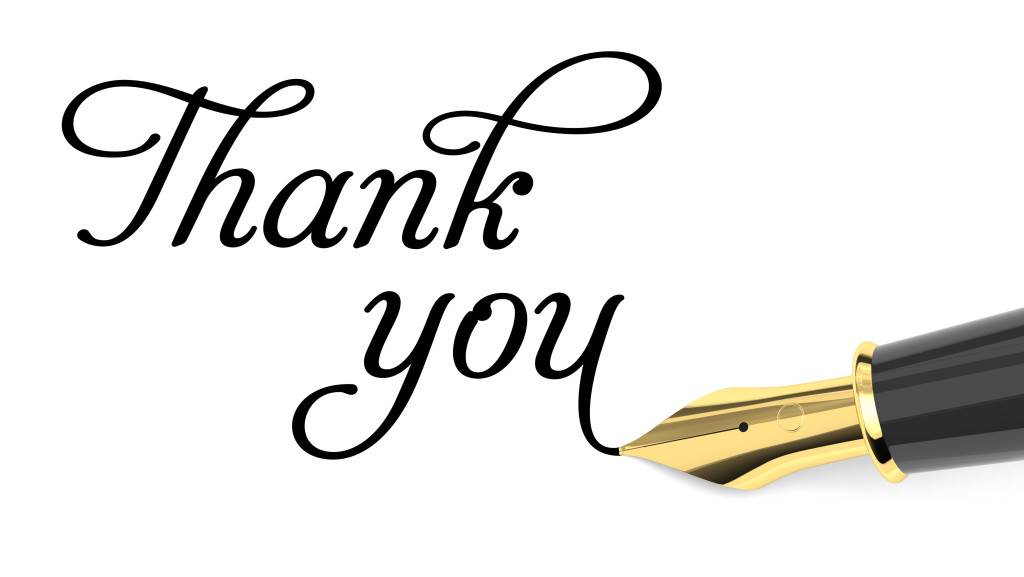 `
CA Rishabh Aggarwal
Email: rishabhagg.ca@gmail.com
Mobile: 09654264464